Today’s Reading: JOB 12:1-6
Job 12:1-6
1 Then Job answered and said: 2 No doubt you are the people, and wisdom will die with you! 3 But I have understanding as well as you; I am not inferior to you. Indeed, who does not know such things as these? 4 I am one mocked by his friends, who called on God, and He answered him, the just and blameless who is ridiculed. 5 A lamp is despised in the thought of one who is at ease; It is made ready for those whose feet slip. 6 The tents of robbers prosper, and those who provoke God are secure—in what God provides by His hand.
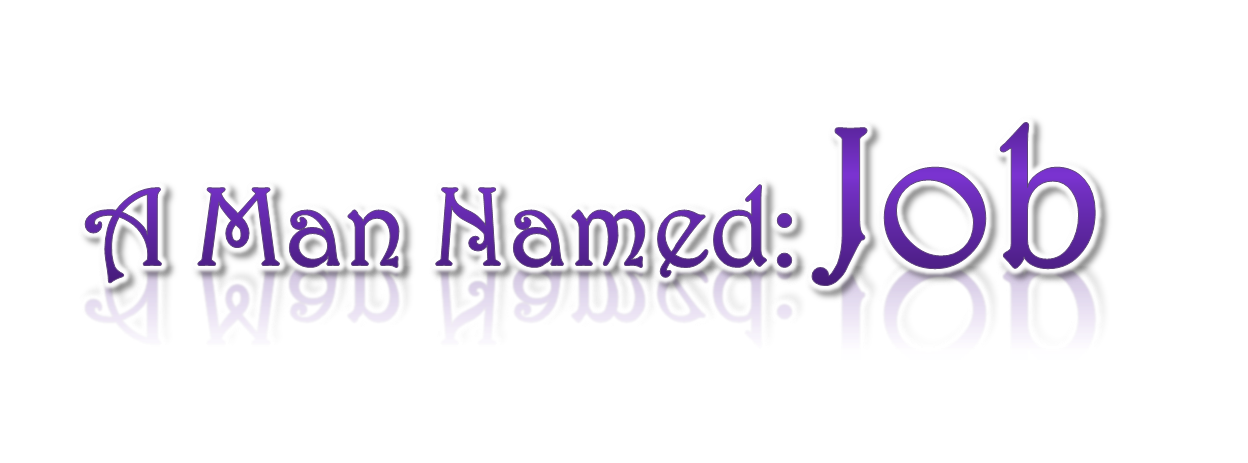 (Job 1:1-3) “There was a man in the land of Uz, whose name was Job; and that man was blameless and upright, and one who feared God and shunned evil. And seven sons and three daughters were born to him. Also, his possessions were seven thousand sheep, three thousand camels, five hundred yoke of oxen, five hundred female donkeys, and a very large household, so that this man was the greatest of all the people of the East.”
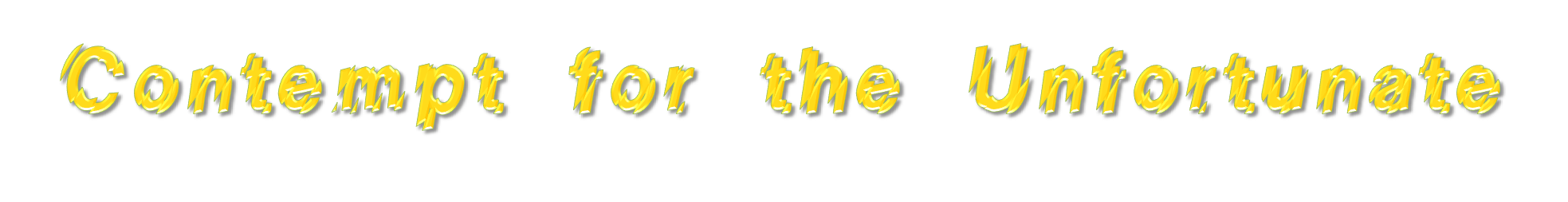 (Job 2:11-13) “Now when Job’s three friends heard of all this adversity that had come upon him, each one came from his own place—Eliphaz the Temanite, Bildad the Shuhite, and Zophar the Naamathite. For they had made an appointment together to come and mourn with him, and to comfort him. And when they raised their eyes from afar, and did not recognize him, they lifted their voices and wept; and each one tore his robe and sprinkled dust on his head toward heaven. So they sat down with him on the ground seven days and seven nights, and no one spoke a word to him, for they saw that his grief was very great.”
Job 12:5
Those who are at ease have contempt for misfortune as the fate of those whose feet are slipping (NIV).

He who is at ease holds calamity in contempt, as prepared for those whose feet slip (NASB).

In the thought of one who is at ease there is contempt for misfortune; it is ready for those whose feet slip (ESV).
Can’t Understand Troubles
We Haven’t Experienced
We Often Loathe Those
We Don’t Understand
We Offer Platitudes Rather Than Hope
We Blame Instead of Help